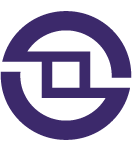 CHỨNG QUYỀN CÓ BẢO ĐẢM
CƠ HỘI MỚI CHO NHÀ ĐẦU TƯ
Tp. Hồ Chí Minh, ngày 14 tháng 6 năm 2019
1
PHẦN 1: TỔNG QUAN VỀ 
CHỨNG QUYỀN
2
1.1 Vòng đời CW
Chào bán
Niêm yết
Giao dịch 
trên sàn
Thanh toán giao dịch
Thực hiện quyền và thanh toán thực hiện quyền
Khâu giao dịch
Khâu phát hành
Khâu thanh toán
thực hiện quyền
TCPH
CW
Tạo lập 
thị trường
Phòng ngừa 
rủi ro
3
1.2 Điều kiện cổ phiếu cơ sở
Thuộc VN30, HNX30 
Giá trị vốn hóa ≥ 5.000 tỷ 
Tổng khối lượng giao dịch ≥  25% freefloat bình quân hoặc GTGD hàng ngày ≥ 50 tỷ (trong 6 tháng gần nhất)
Tỷ lệ freefloat ≥ 20% 
Thời gian niêm yết ≥ 06 tháng
Có lãi và không có lỗ lũy kế
Không bị cảnh báo, tạm ngừng giao dịch, hủy niêm yết
4
1.3 Điều kiện tổ chức phát hành
Vốn điều lệ và CSH  ≥  1.000 tỷ đồng
Không có lỗ lũy kế
Được cấp phép đủ các nghiệp vụ kinh doanh.
Không bị cảnh báo, tạm ngừng, đình chỉ hoạt động hoặc trong quá trình hợp nhất, sáp nhập, giải thể, phá sản
BCTC kiểm toán không có ý kiến ngoại trừ
5
(1) Nộp hồ sơ chào bán
1.4 Chào bán – niêm yết CW
TCPH
UBCKNN
(2) Cấp Giấy đăng ký CB
(5) Nộp kết quả chào bán
20 ngày
UBCKNN
Xác nhận KQ chào bán
Max 18 ngày
(5)  Đăng ký lưu ký
(3) Ký quỹ/Bảo lãnh thanh toán  (4) Phân phối CW
TCPH
VSD
TCPH
Xác nhận đăng ký lưu ký
7 ngày
(5) Đăng ký niêm yết
SGDCK
Niêm yết
6
1.5 Hoạt động tạo lập thị trường CW
1. Không có lệnh mua
2. Không có lệnh bán
Bên mua
Bên bán
Yết giá chào bán
Giá: 5.000
5%
5%
Bên mua
Bên mua
Bên bán
Bên bán
Yết giá chào mua
Giá: 5.000
3. Không có lệnh mua và lệnh bán
4.  ∆ giá bên bán và bên mua > 5%
Bên mua
Bên bán
Giá: 5.350
Yết giá chào bán
7%
Yết giá chào bán
5%
Yết giá chào mua
5%
Yết giá chào mua
Giá: 5.000
7
PHẦN 2: LỢI ÍCH VÀ RỦI RO CỦA CHỨNG QUYỀN
8
2.1 Lợi ích
Đối với nhà đầu tư: 
Là sản phẩm đòn bẩy cao
Giải quyết bài toán hết room cho khối ngoại
Đối với CTCK: 
 doanh thu, mở rộng thị phần 
 chất lượng CTCK khi phải thực hiện các nghiệp vụ như PNRR, tạo lập thị trường
Đối với thị trường:
Hoàn thiện cấu trúc sản phẩm trên TTCK
Tăng thanh khoản trên thị trường cơ sở
9
2.2 Rủi ro
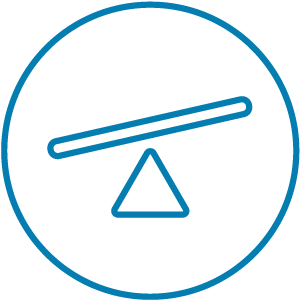 Đòn bẩy cao
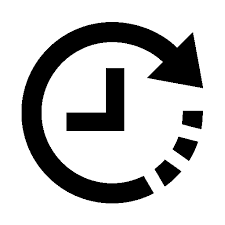 Vòng đời giới hạn
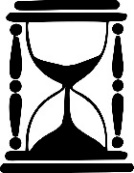 Thời gian đáo hạn
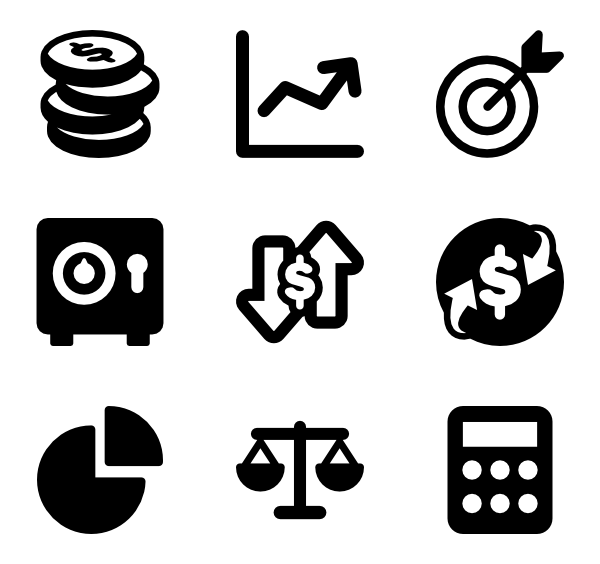 Biến động giá cổ phiếu cơ sở
Tổ chức phát hành mất khả năng thanh toán
10
2.2.1 Đòn bẩy
1.000 CW với giá 10.000 đồng/CW dựa trên CP XYZ, tỷ lệ 1:1, giá thực hiện 100.000đ/cổ phiếu
t = 0
t = 1
Đáo hạn: giá CP XYZ giảm còn 95.000đ/CP
100 CP XYZ, giá  100.000đ/cổ phiếu
CW: -100%
Đòn bẩy CW tạo mức lỗ lớn hơn so với việc đầu tư vào CPCS.
Cổ phiếu: -5%
11
2.2.2 Vòng đời và thời gian đáo hạn
Cổ phiếu: 
Vòng đời phụ thuộc vào tình hình hoạt động của công ty.

Chứng quyền: 
Vòng đời 3 - 24 tháng. Khi CW đáo hạn, CW sẽ bị hủy niêm yết.
Thời gian là một nhân tố hình thành giá CW. Giá trị CW có thể bị sụt giảm khi CW càng gần đến ngày đáo hạn.
12
2.2.2.1 CW đáo hạn
Ngày giao dịch cuối cùng: 02 ngày trước ngày đáo hạn.
Giá thanh toán khi thực hiện quyền: Bình quân giá đóng cửa của cổ phiếu cơ sở trong 05 ngày giao dịch trước ngày đáo hạn. 
Thực hiện quyền khi chứng quyền ở trạng thái có lãi.
Ngày giao dịch cuối cùng
Ngày đáo hạn
155.000đ         157.000đ       153.800đ        153.200đ          156.000đ
15/09
12/09
14/09
13/09
10/09
11/09
Thực hiện quyền
Giá thanh toán = 155.000 đồng
(Bình quân giá đóng cửa 05 phiên giao dịch)
13
2.2.2.1 CW đáo hạn (t.t)
Thuế thu nhập cá nhân:
14
[Speaker Notes: Thuế đánh vào ngày đáo hạn > Thuế đánh khi giao dịch thứ cấp.]
2.2.2.1 CW đáo hạn (t.t)
Bán  CW vào ngày GD cuối cùng (13/09/2018):
Giá trị khớp lệnh CW – Thuế 
= 1.100.000 – 1.100 
= 1.098.900 đồng
Chênh lệch 6.650đ
= ∆ Thuế
100 CW trên ABC
Tỷ lệ chuyển đổi 2:1
Giá thực hiện 133.000
Thực hiện quyền vào ngày đáo hạn (15/09/2018):
(Giá thanh toán cơ sở - Giá thực hiện CW)
Tỷ lệ chuyển đổi 
= 1.100.000 – 7.750
= 1.092.250 đồng
X Số
  CW
– Thuế
15
[Speaker Notes: Trong khoảng thời gian CW gần đến ngày đáo hạn, nếu CW ở trạng thái ITM nhà đầu tư sẽ có 2 cách chốt lợi, trên lý thuyết là thu được tương đương nhau: 
Bán CW trên thị trường thứ cấp vào ngày giao dịch cuối cùng, (2) Không bán CW trên thứ cấp, chờ CW đáo hạn và thực hiện CW. Theo thông lệ tại thị trường Thái Lan, gần 100% CW sẽ được chốt lời theo phương án 1
Tuy nhiên trên thực tế tại thị trường Việt Nam do có sự chênh lệch giữa thuế vào ngày giao dịch cuối cùng và thuế vào ngày đáo hạn (như trình bày ở slide trước 1.100<7.750), do đó khoản thu nhập đã trừ thuế của 2  phương án chốt lời trên sẽ có sự khác biệt. 
Do đó nhà đầu tư cần cân nhắc để lựa chọn pa chốt lời thích hợp khi CW đáo hạn]
2.2.3 Rủi ro biến động giá cổ phiếu cơ sở
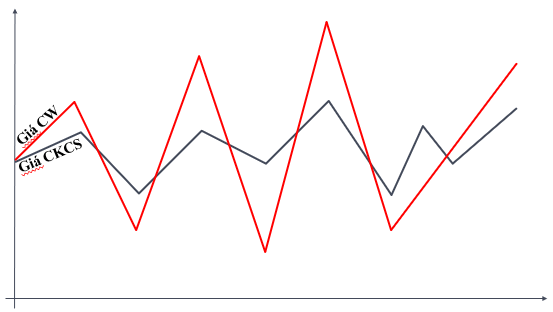 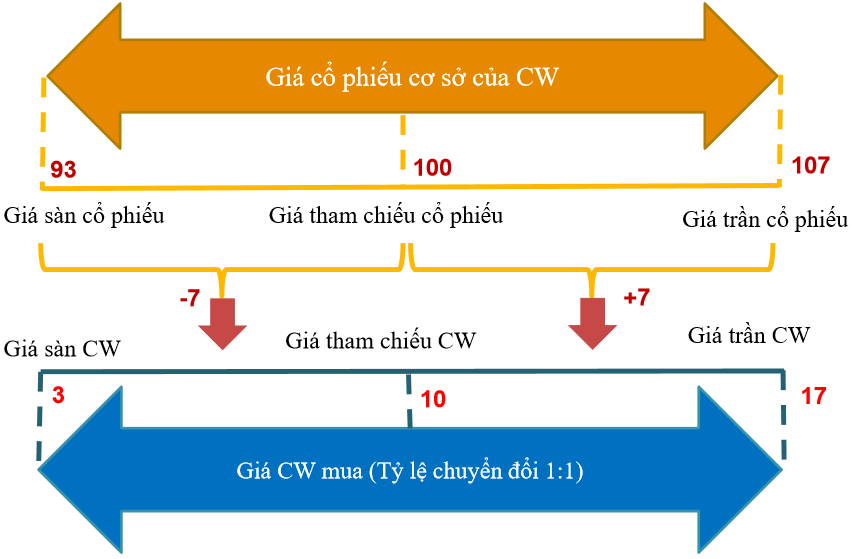 16
[Speaker Notes: + CW là một sản phẩm có tính đòn bẩy rất cao, gấp 10 lần so với cổ phiếu. 
+ Do tính chất đòn bẩy này, nên khi giá chứng khoán cơ sở thay đổi sẽ tác động làm giá CW thay đổi rất mạnh
+ Ví dụ trên minh họa cho thấy khi giá cổ phiếu thay đổi ở mức 7%, thì giá CW thay đổi trong mức 70%  (gấp 10 lần)]
2.2.3 Rủi ro biến động giá cổ phiếu cơ sở (t.t)
MÔ HÌNH ĐỊNH GIÁ CW
Hệ thống định giá
(Mô hình định giá Black Scholes)
Cung, cầu thị trường
Phí 
chứng quyền
Tham khảo: https://www.hsx.vn/Modules/Listed/Web/blackschole?fid=2fa914efcf8d45a8a836985f4bcc8195
17
2.2.3 Rủi ro biến động giá cổ phiếu cơ sở (t.t)
Bảng tính giá CW trên website SGDCK TP.HCM
18
2.2.4 Rủi ro từ tổ chức phát hành
Ký quỹ 50% tổng giá trị CW phát hành.
Thực hiện phòng ngừa rủi ro.
Phát hành CW theo tỷ lệ an toàn tài chính.
19
PHẦN 3. CÁC VẤN ĐỀ 
CẦN LƯU Ý KHÁC
20
3.1 Mã chứng quyền
U
U
U
Y
Y
R
R
C
21
[Speaker Notes: (at the beginning)]
3.2 Các thông tin cần lưu ý
22
3.3 Điều chỉnh CW
Khi cổ phiếu cơ sở có sự kiện doanh nghiệp: 
Giá chứng quyền: Không đổi
Giá thực hiện & Tỷ lệ chuyển đổi: Điều chỉnh
23
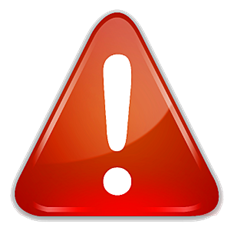 Nhà đầu tư nên tìm hiểu kĩ về chứng quyền trước khi đầu tư để tránh được các rủi ro. 
Truy cập www.hsx.vn để có thêm nhiều thông tin về sản phẩm.
24